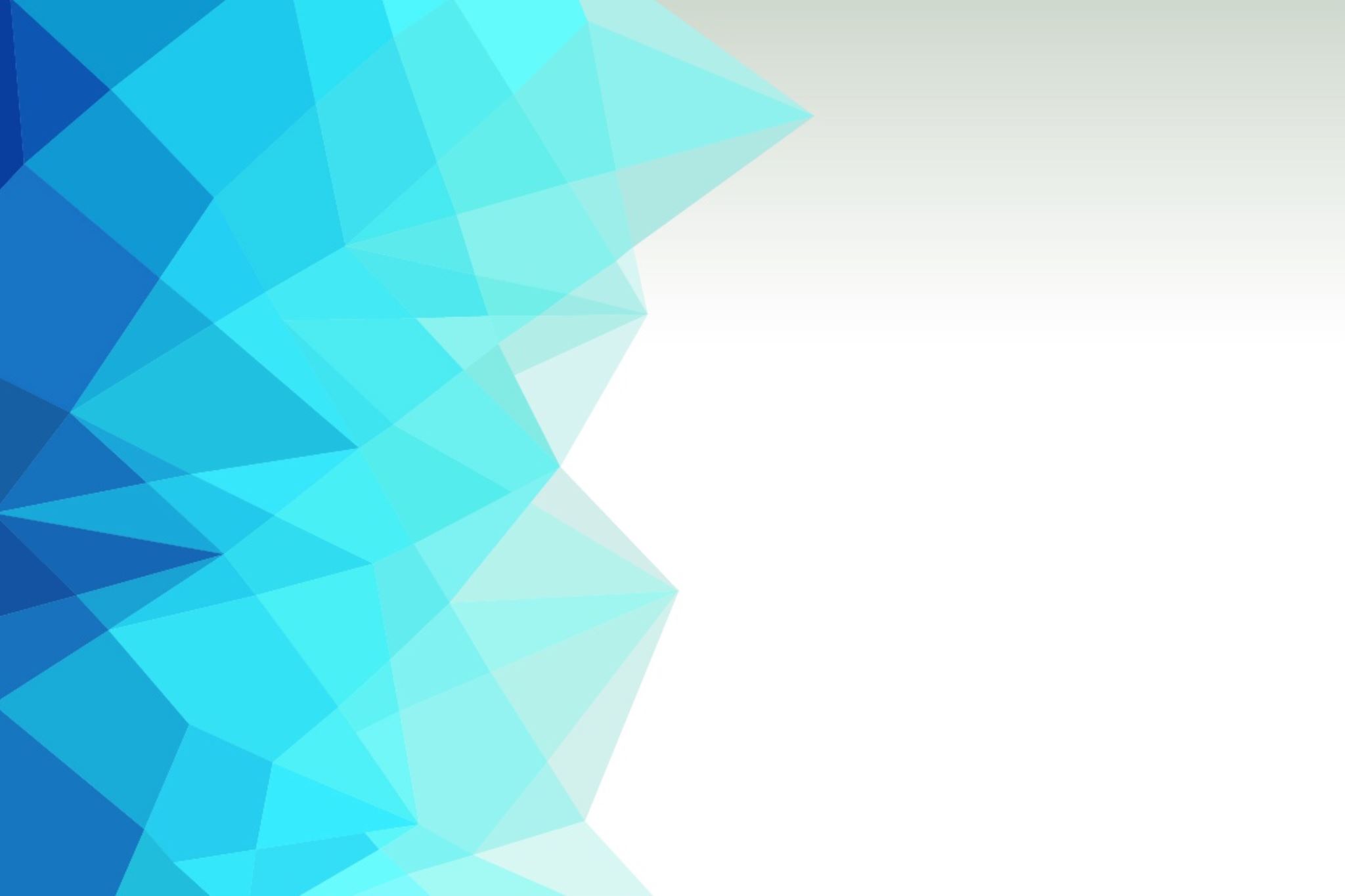 PORTUGALIA
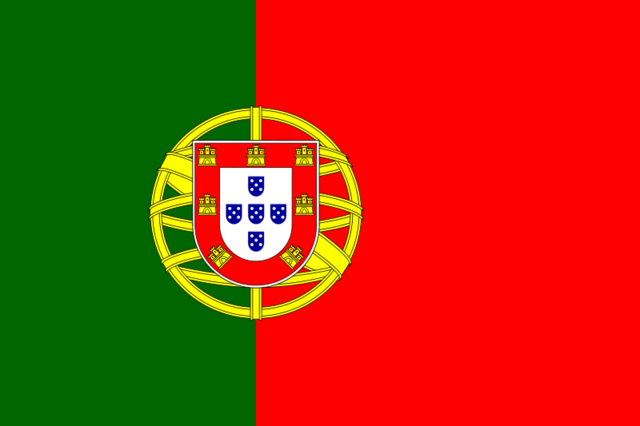 BY WIIX__ AND DEMONIX
INFORMACJE OGÓLNE
Lizbona jest stolicą Portugali. 
To państwo jest w UE. jest od 1 stycznia 1986 roku.
Położona jest w zachodniej części Europy.
Graniczy z Hiszpanią, a od południa oblewają ją wody OCEANU ATLANTYCKIEGO.
Walutą jest euro .
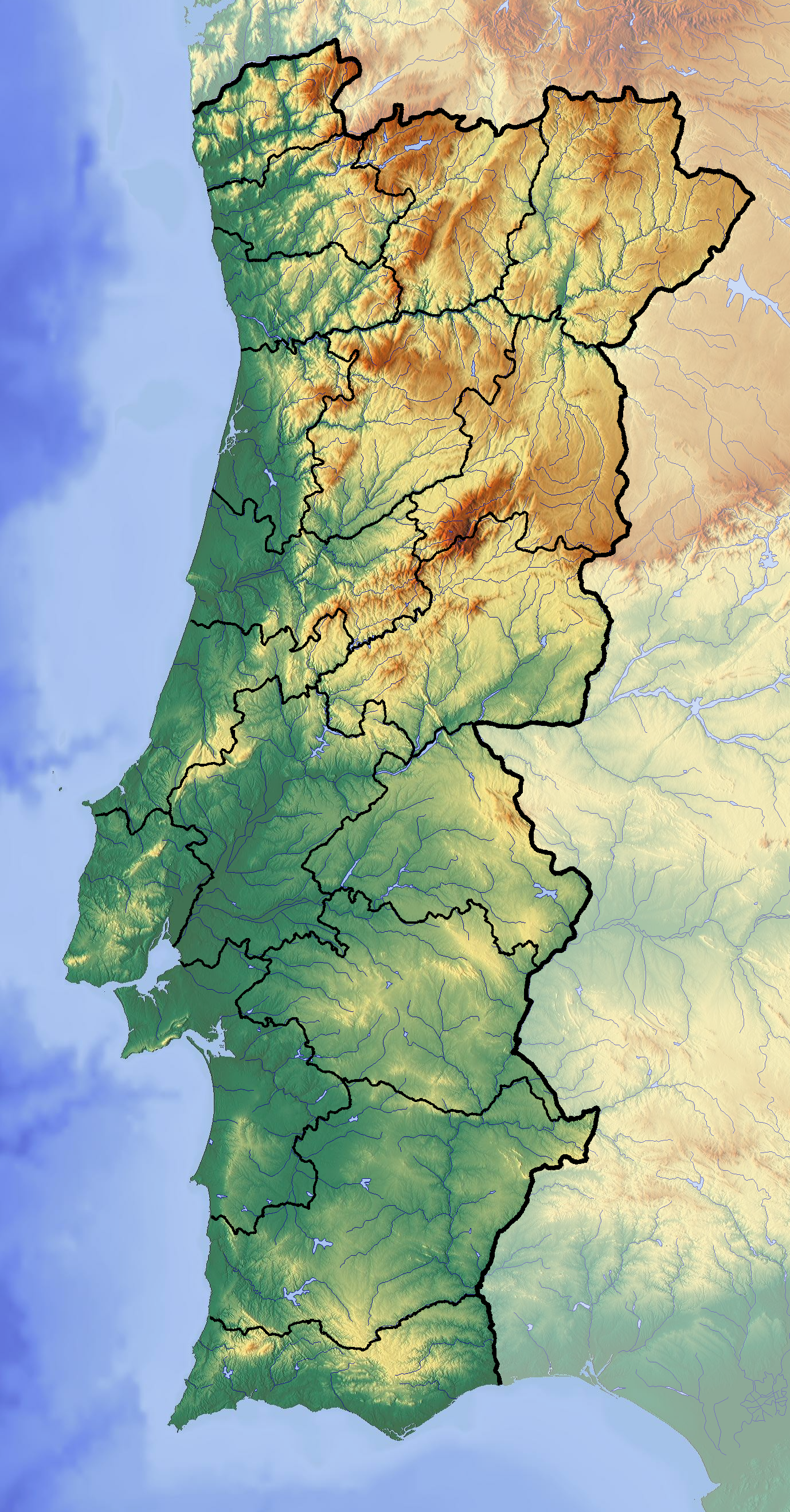 Olá - cześć
Amo - kocham
Bom Dia - Dzień dobry
Adeus – 
Do widzenia
W Portugali znajduje się  15 obiektów światowego dziedzictwa UNESCO. 
Każdego roku kraj odwiedza ponad 13 M. turystów.
PRZEDSTAWIE WAM KILKA OBIEKTÓW
Uniwersytet w COIMBRZE – ALTA I SOFIA
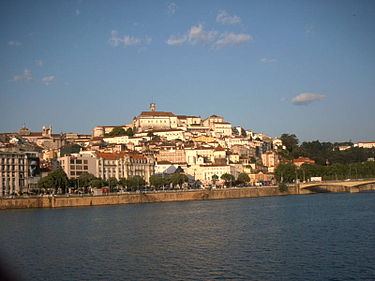 Graniczne miasto GARNIZONOWE ELVAS I JEGO FORTYFIKACJE
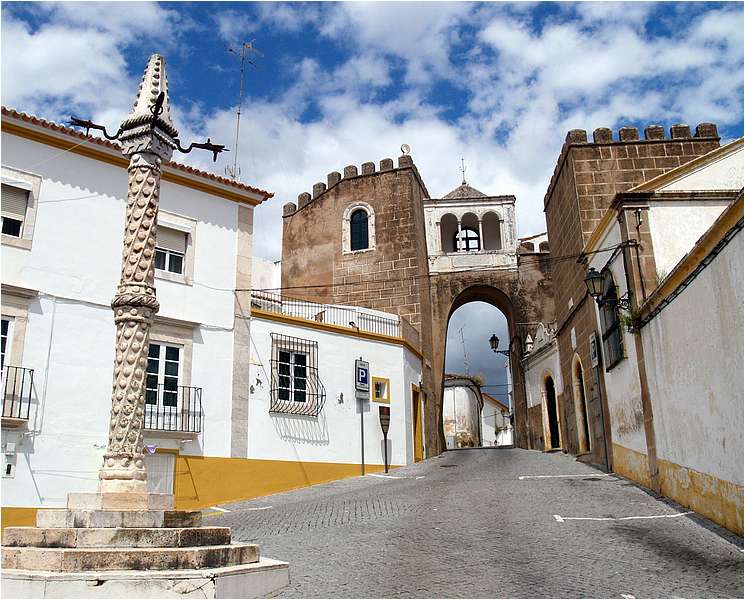 KRAJOBRAZ WINNIC WYSP PICO
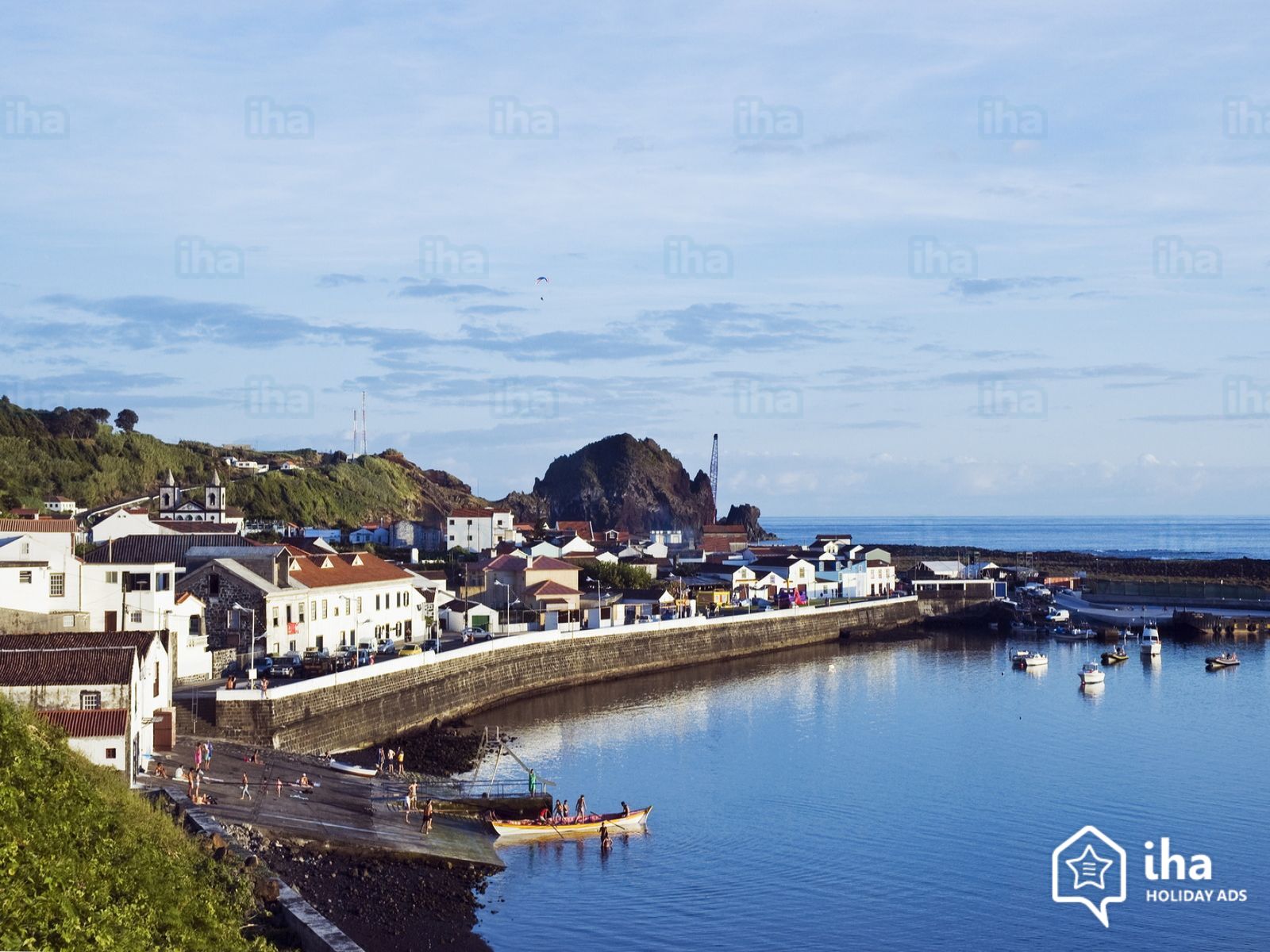 HistorYczNe centrum GUIMARÓW
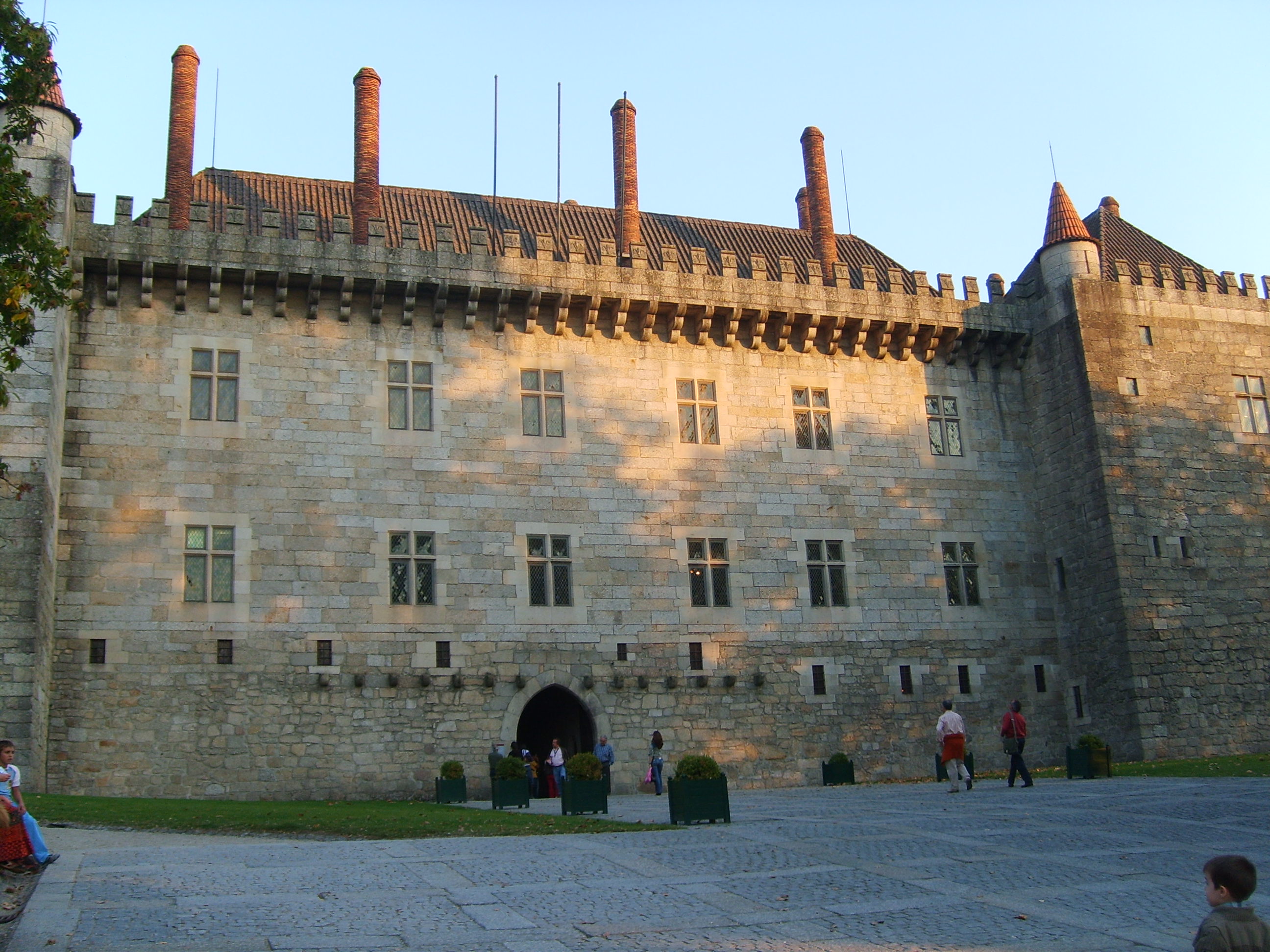 Region winiarski alto douro
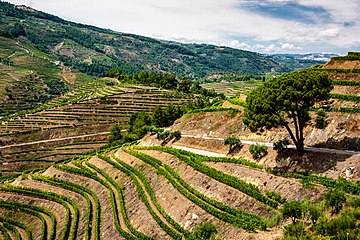 Zakłady sztuki prehistorycznej rock art
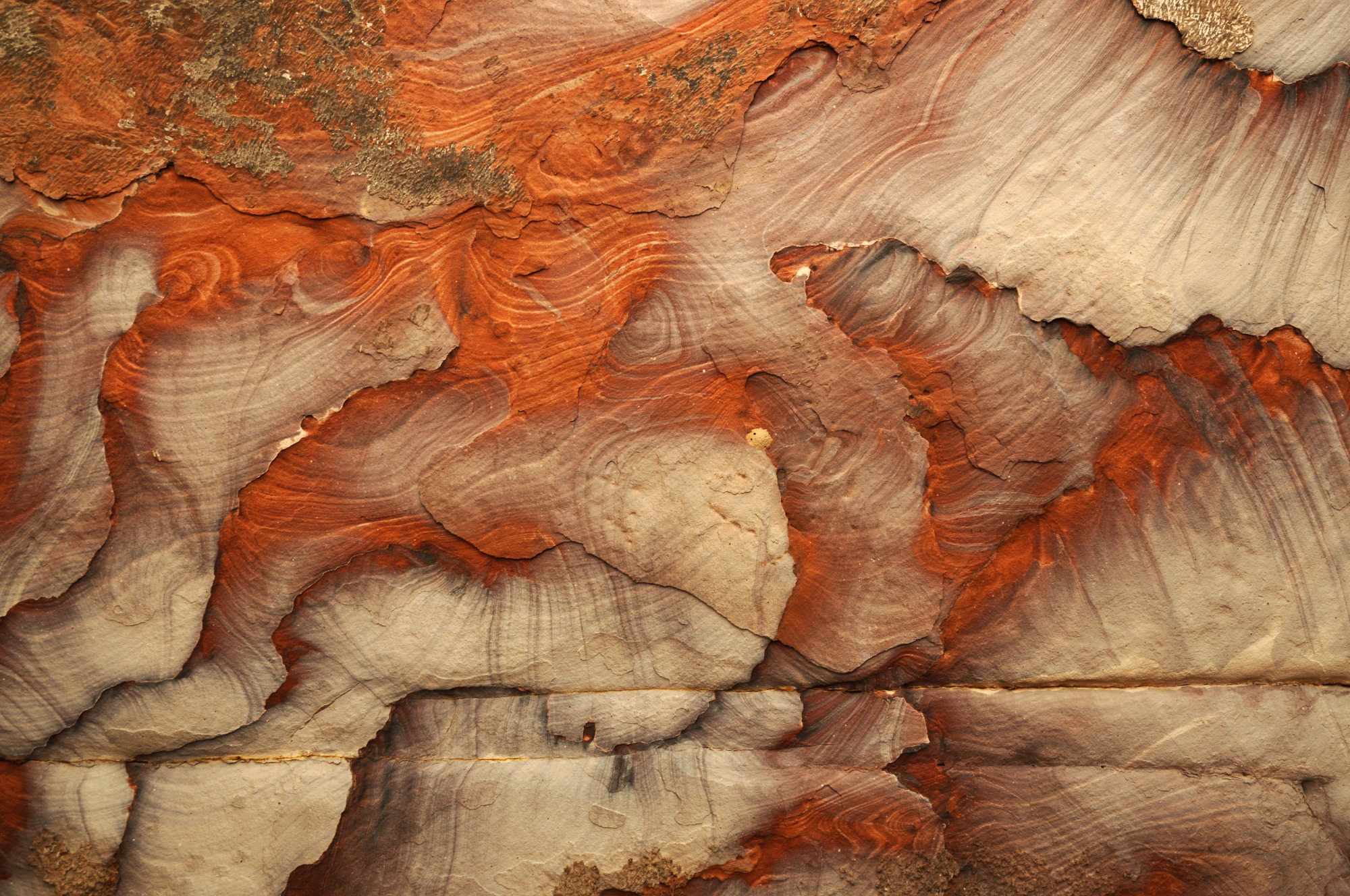 A oto reszta światowego DZIEDZICTWA UNESCO